ANIMAL CELL
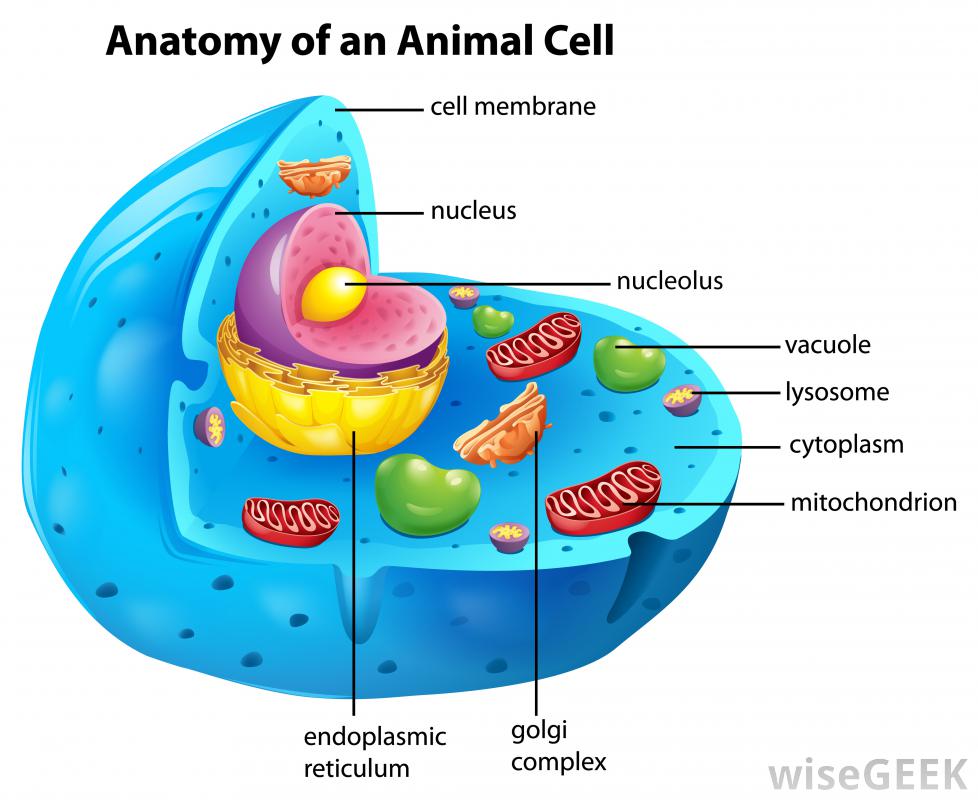 Cell Membrane
Encloses the cell.  
Controls what gets in and what gets out of the cell
Acts like a gatekeeper
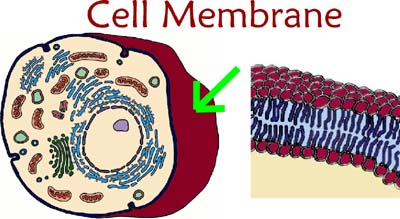 Cytoplasm
A gel-like fluid that takes up most of the space inside a cell
A gel-like fluid that contains all the organelles
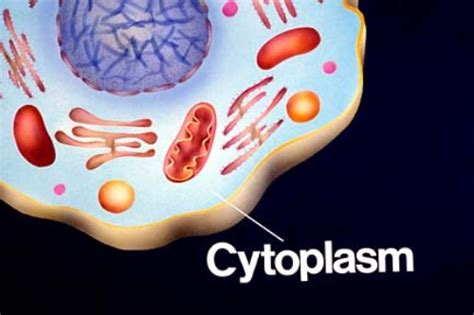 https://tse4.mm.bing.net/th?id=OIP.eDijURXy2B6bYvzuJKbSawHaE7&pid=Api
Nucleus
Usually located near the center of cell
Genetic material is found here
Directs the cells activity 
Like the Brain of the cell
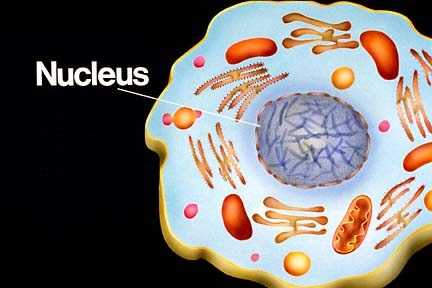 http://s3.amazonaws.com/rapgenius/1372009846_nucleus.jpg
Nuclear Membrane
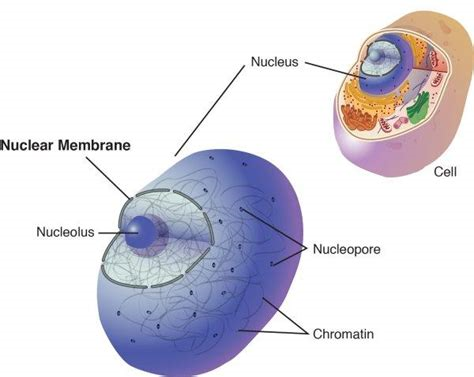 Surrounds and protects the nucleus
https://tse2.mm.bing.net/th?id=OIP.gpUZJeXKFY8SPwdrOrC_fQHaF5&pid=Api
Vacuoles
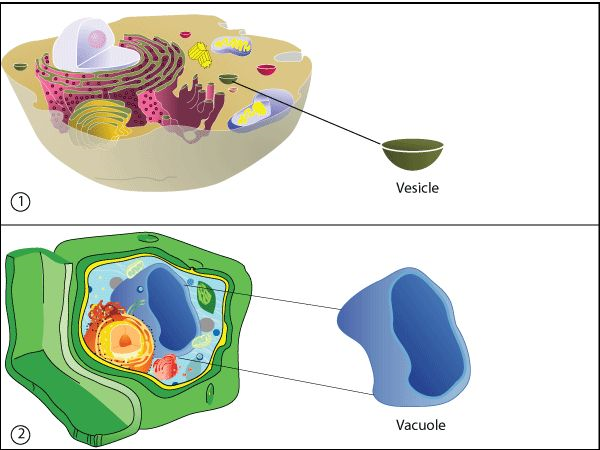 Fluid filled structures temporarily store different substances needed  by the cell
Storage Tank
Animal Cell Vacuoles are Small
Plant Cell Vacuole is Large (only 1)
https://s-media-cache-ak0.pinimg.com/736x/44/b9/08/44b9087594ca3bc1dd00ce441399d24d.jpg
Mitochondria
Powerhouse of the cell
Makes energy for the cell
Uses oxygen to transform the energy in food to form the energy the cell can use to carry out its activities.
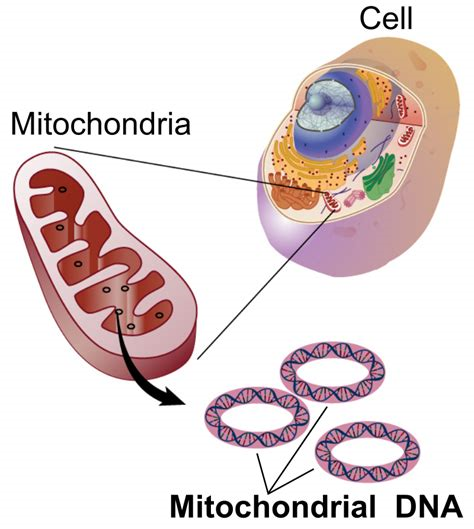 https://tse1.mm.bing.net/th?id=OIP.qk40_E0ApGFjGij8NXKywgHaIR&pid=Api
Endoplasmic Reticulum (ER)
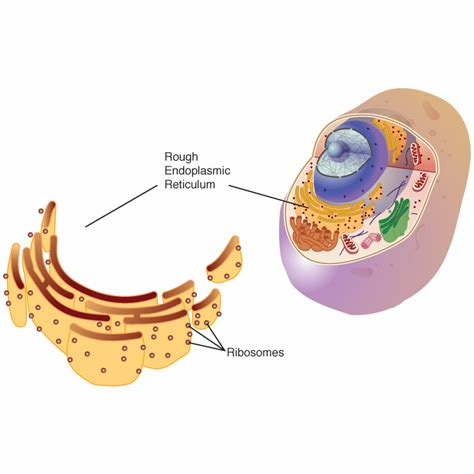 Serves an internal delivery system for the cell
https://tse4.mm.bing.net/th?id=OIP.n4hRmRgh7rXcLWtTidTskQHaHa&pid=Api
Ribosomes
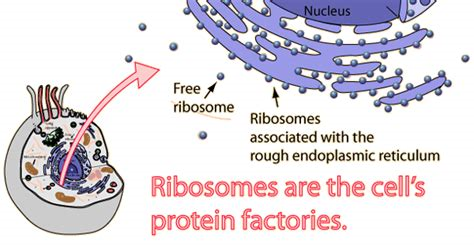 Produce proteins for the cell
https://tse1.mm.bing.net/th?id=OIP.o-GBVb0OgKB-v0TXu_3xwgHaD1&pid=Api
Golgi Bodies
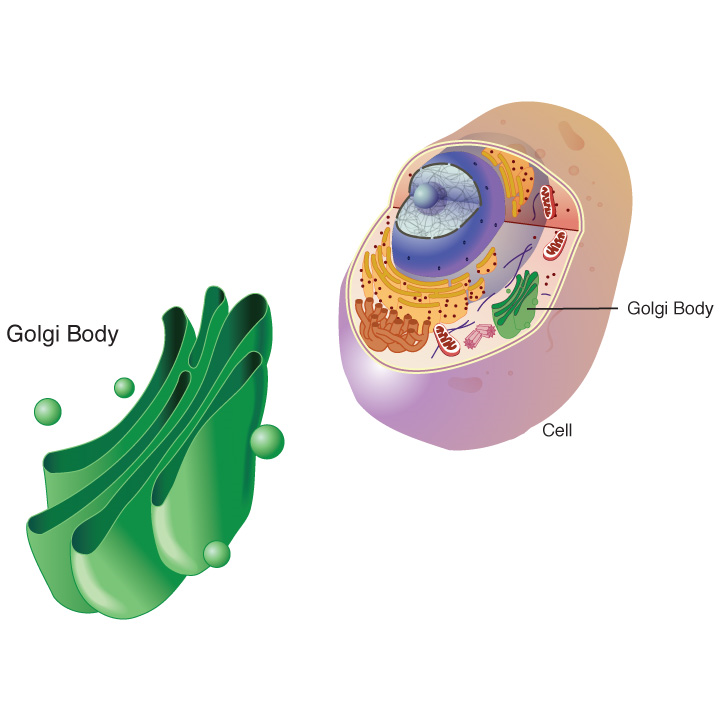 Package products from the ER
Distributes them around the cell
Like the Mail Man of the Cell
http://unlockinglifescode.org/sites/default/files/golgi_body_lg.jpg
Chloroplast
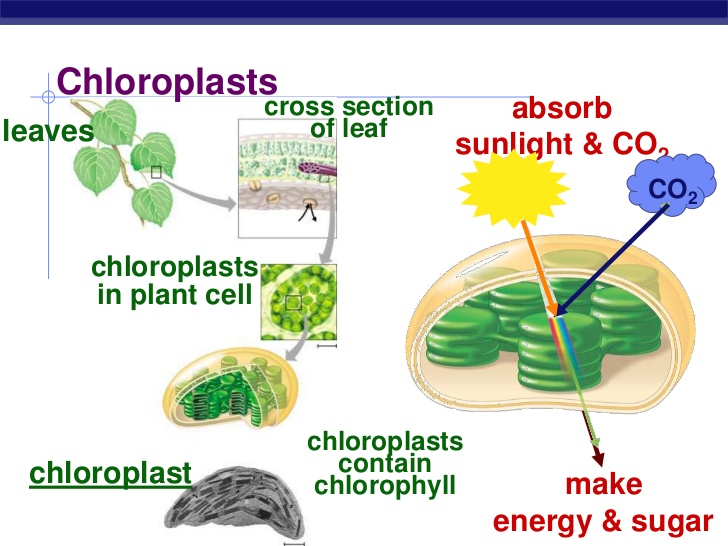 Food making structures of plant cell
Makes chlorophyll, green color in plants
Where Photosynthesis takes place
http://image.slidesharecdn.com/honorsphotosynthesis-120402070717-phpapp02/95/honors-biology-photosynthesis-4-728.jpg?cb=1333350602
Cell Wall
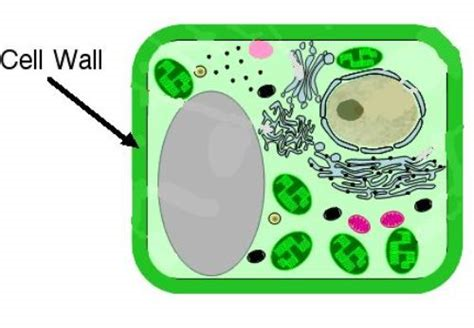 * Outer barrier provides extra support for the plant cell
* Gives the plant cell its shape
https://tse4.mm.bing.net/th?id=OIP.5XDD9aKO6JC-euYFto410QHaFI&pid=Api
Plant Cell
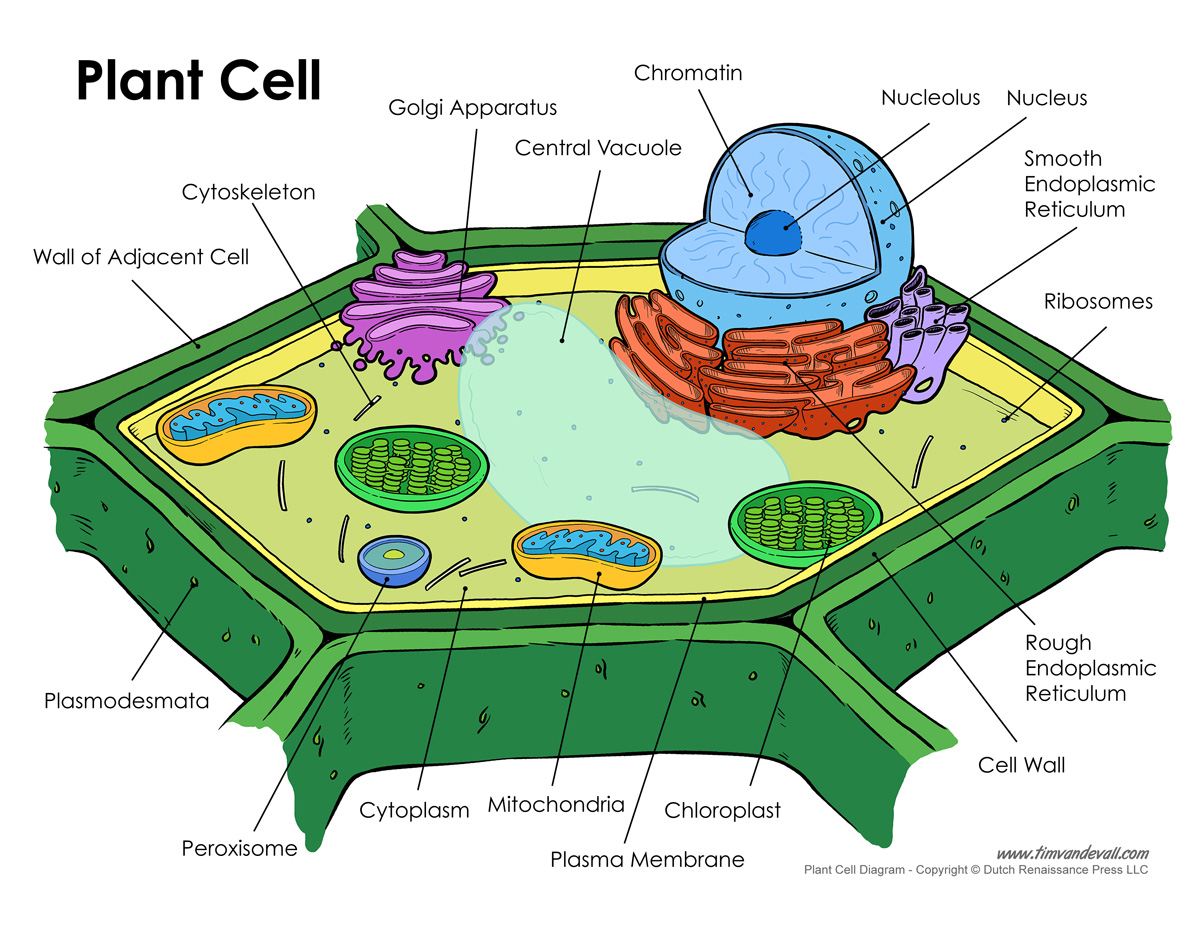 http://www.timvandevall.com/wp-content/uploads/plant-cell-diagram.jpg